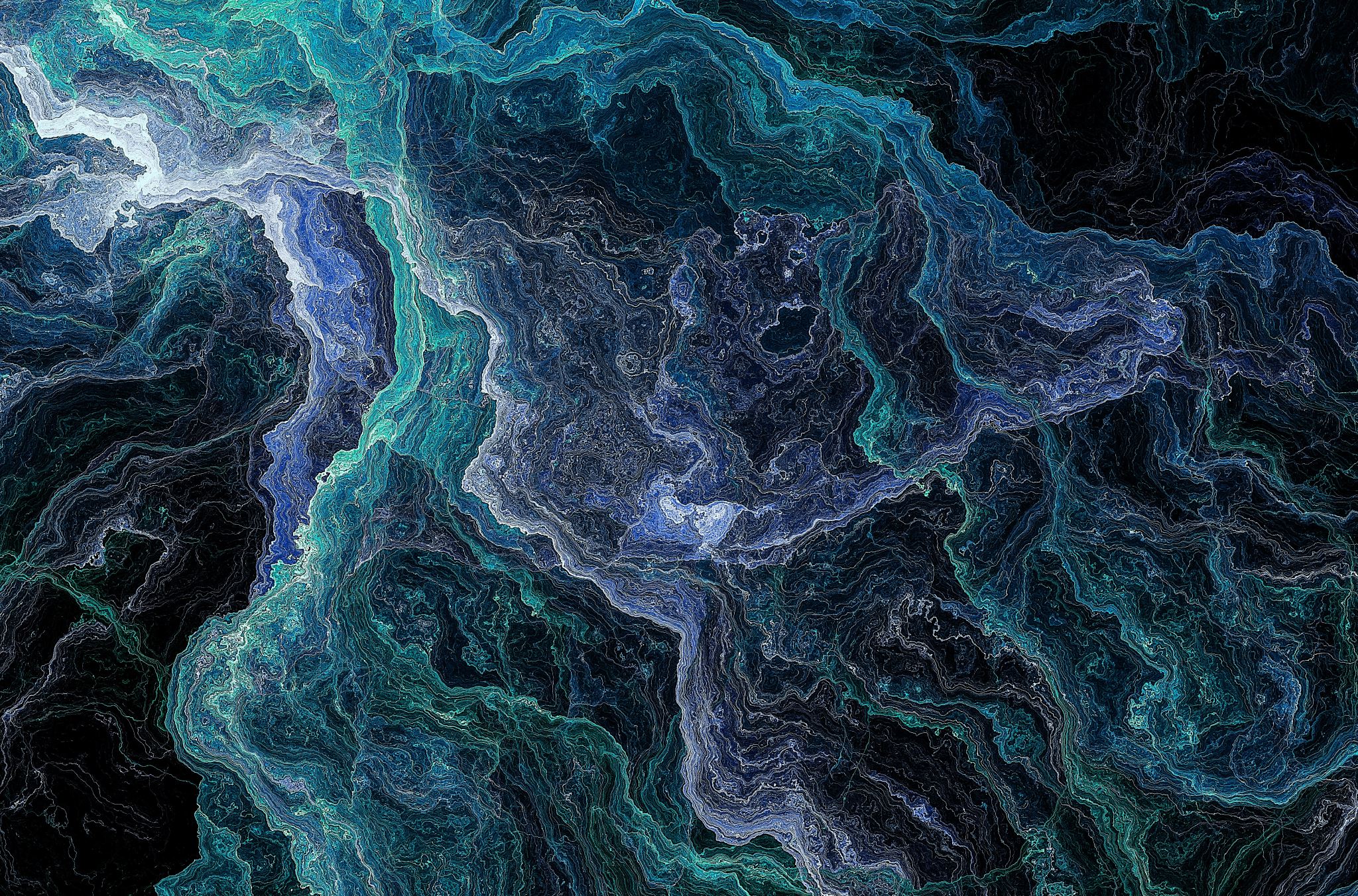 Online awareness
By ramez zraikat
7f
Make sure you’re using a secure internet connection
Although using public Wi-Fi is not recommended, it’s sometimes unavoidable when you are out and about. However, when you go online in a public place and use a public Wi-Fi connection, you have no direct control over its security, which could leave you vulnerable to cyberattacks. So, if you are using public Wi-Fi, avoid carrying out personal transactions that use sensitive data, such as online banking or online shopping.
If you need to do any one of these, use a Virtual Private Network or VPN. A VPN will protect any of the data you send over an unsecured network via real-time encryption. If you don't use a VPN, we recommend saving any personal transactions until you can use a trusted internet connection. You can find out more about what a VPN is here.
Choose strong passwords
Passwords are one of the biggest weak spots when it comes to cybersecurity. People often choose passwords that are easy to remember and, therefore, easy for hackers to crack with hacking software. In addition to this, using the same password for multiple sites puts your data at further risk. If hackers obtain your credentials from one site, they can potentially access other websites which use the same login details.
Enable multi-factor authentication where you can
Multifactor authentication (MFA) is an authentication method that asks users to provide two or more verification methods to access an online account. For example, instead of simply asking for a username or password, multifactor authentication goes further by requesting additional information.